intuito
Não é causar intrigas 
Não é ir contra ideologias políticas
É estimular discussões afim de crescimento financeiro e profissional
descontração
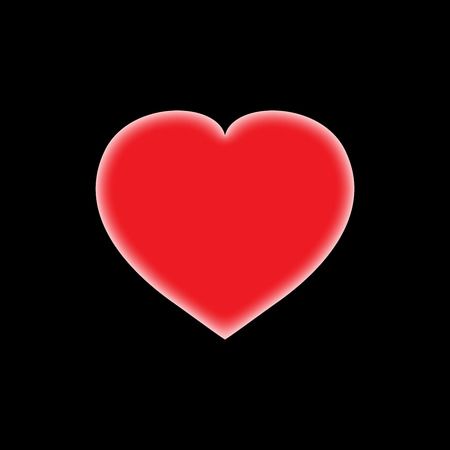 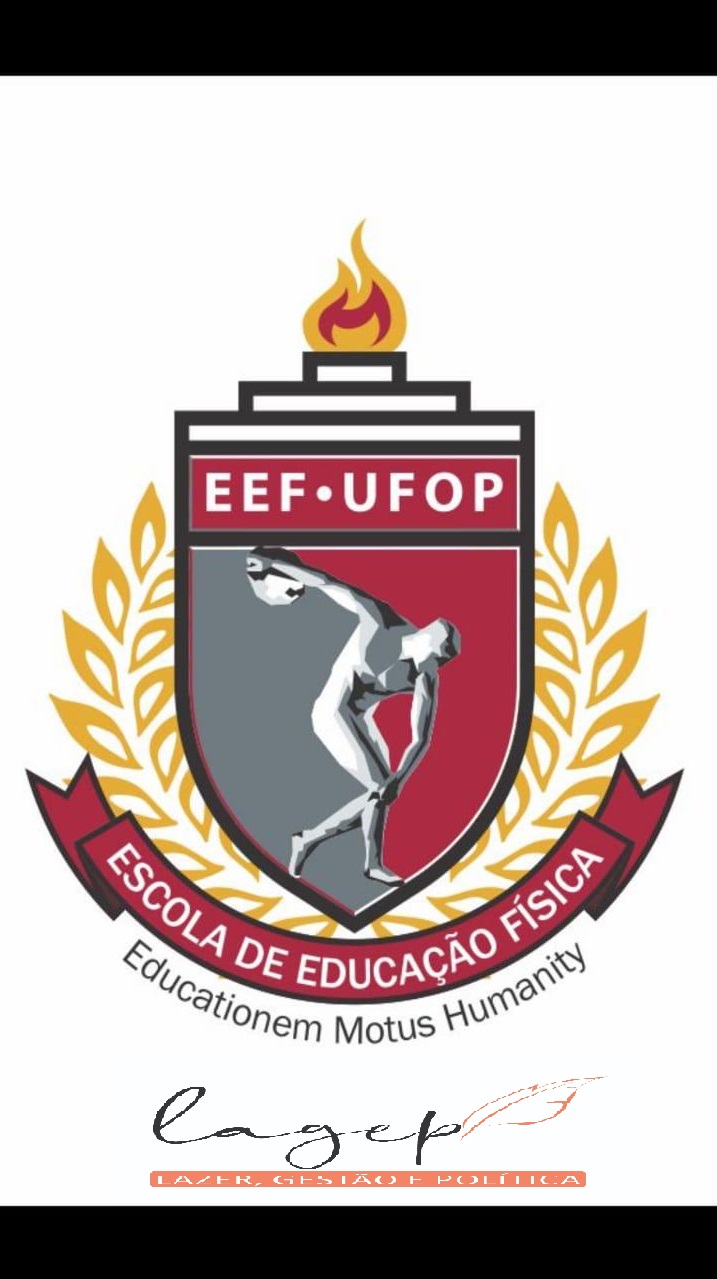 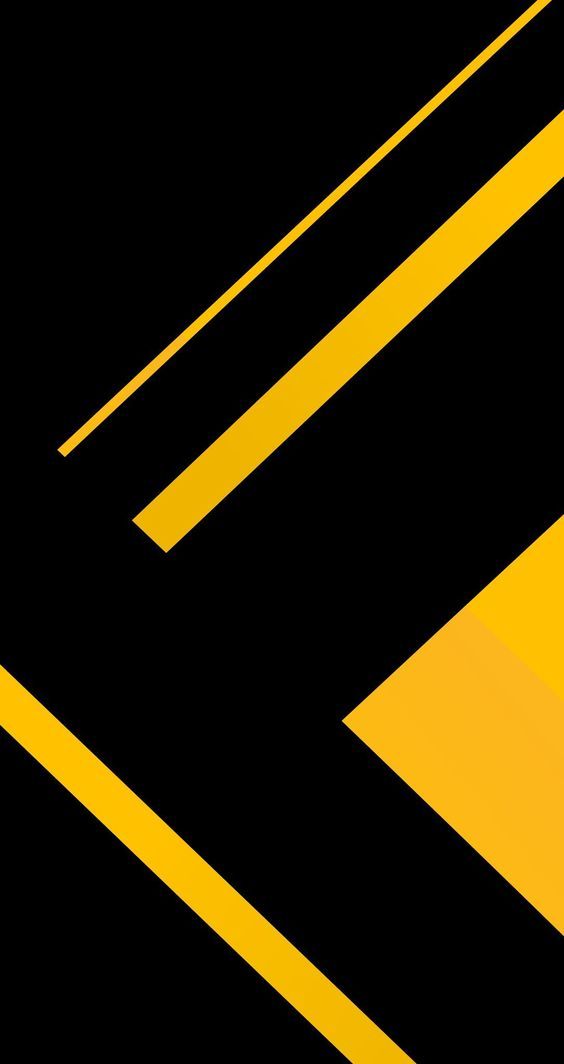 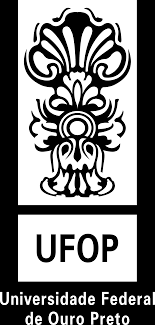 Antes:Implicações de mercado para melhor atuação/qualificação do Personal Trainer na Região dos InconfidentesAgora:Para além do 3 de 10: reflexões sobre o cotidiano laboral do Personal Trainer que atua na Região dos Inconfidentes
João Paulo Mappa Fagundes

Orientador: Prof. Dr. Bruno Ocelli
Não se vive de amor a profissão: reflexões sobre o cotidiano laboral do Personal Trainer que atua na Região dos Inconfidentes
08/07/2020
Sem mais do mesmo: Reflexões sobre o cotidiano laboral do Personal Trainer que atua na região dos inconfidentes
O quanto amamos a profissão: reflexões sobre o cotidiano laboral do Personal Trainer na Região dos Inconfidentes
Pobre a vida toda? reflexões sobre o cotidiano laboral do Personal Trainer que atua na Região dos Inconfidentes
08/07/2020
Reflexões
a preparação profissional deve atender às demandas atuais e necessidades imediatas do mercado de trabalho ou deve vislumbrar e antecipar as demandas futuras e necessidades mediatas? Deve aceitar e legitimar a visão do senso comum que os graduandos têm sobre a área ou deve profissionalizar a visão sobre ela?(19)
O por que?
Percepção de carência do assunto 
Abrir novos horizontes na Educação Física
Acreditar em ganhos financeiros
Demonstrar a realidade atual
Estimular a visão crítica dos estudantes e profissionais 
Estimular a inovação e criatividade
Ajudar o Personal Trainer
Será que a educação física tem uma cultura de servir ao próximo superior a de cobrança?
Por que não somos ensinados a ter uma gestão de financeira/carreira nas Universidades?
“Vai ser pobre a vida toda”
OBJETIVO
Analisar o comportamento 
Análise do mercado
Qualidade de vida
Prós e Contras

Administração
Análise Crítica
Identificar oportunidades
Criatividade e mudanças
O cliente
Introdução
conforme Mendes e Azevedo (2014) (1), ao se sentirem desamparados, os profissionais de educação física parecem desiludir e buscam outros caminhos onde consigam ter garantias, reconhecimento e justiça no exercício do trabalho ou até fora da ocupação. 
A esperança de maior valorização é:
Personal Trainer
Personal Trainer
“Há algumas décadas, o Personal Trainer era visto acompanhando apenas atletas profissionais e artistas, mas nos dias atuais seu serviço tornou-se acessível também a outros públicos” (MALYSSE, 2007; GOLDENBERG, RAMOS, 2007).
“Hoje é uma das áreas mais requisitadas” (Teixeira,2013)

Em que:
 Personal trainer ≠ Personal training (mas é um intermediador)
 Promove um treinamento personalizado Individual ou em grupos
 É em maior parte autônomo e uma “microempresa”
 Instrutor não é personal
 Exercícios que vão além da musculação
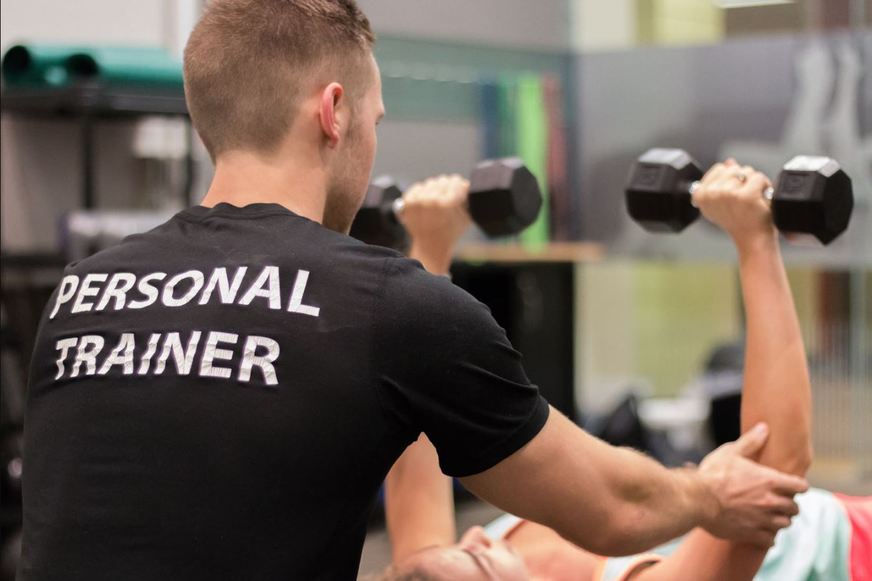 08/07/2020
Personal Trainer
MERCADO FITNESS
Potencial de crescimento (SBPT,2014)

Grande disputa entre 
                                            -  Os próprios Personal Trainer
                                            -  Academias com bons instrutores
                                            -  “Influencers” de redes sociais
                                            -  Tecnologia
MERCADO FITNESS
Um estudo da UFMG (11) relata que:


É dito ainda que, a maioria destes trabalhadores autônomos se encaixam na categoria de Personal Trainers em academias (Furtado e Santigo, 2015)
“Estes trabalhadores perdem direitos garantidos pela constituição brasileira e apesar de alguns grupos considerarem que a remuneração recebida é justa, ela representa pouca coisa diante da perda de tantos direitos que o trabalho informal não oferece “(JAKOBSEN et al., 2000; WERNECK, 2001).
Problemáticas
Os bacharéis elencaram: 
O excesso de estagiários em postos de trabalho ou profissionais sem a devida habilitação, ocupando o lugar de um profissional formado
a falta de conhecimento especifico para desenvolver adequadamente suas ocupações profissionais 
a saturação do mercado de trabalho (Salles et al., 2015)
 Muitos profissionais optam por um trabalho de renda extra ou até mesmo utilizando-se de sua formação como renda secundária, isto é evidenciado em algumas pesquisas de mercado da Educação Física e deve ser analisada na região dos Inconfidentes neste estudo.
08/07/2020
E quanto a grana?
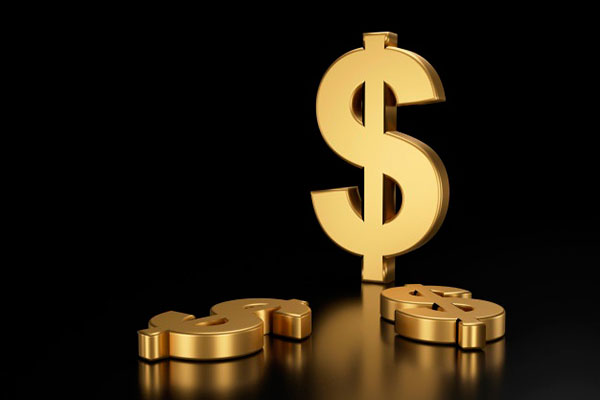 Não possuem salário mínimo válido para todo o país
Piso salarial para algumas regiões de 1.403R$
Uma  pesquisa apontou valores de: 80,00R$ a hora aula com investimento médio do cliente de 600,00 a 800,00r$ mensalmente. (Portal de Educação Física, 2013)
Receita em torno de  R$ 2,5 bilhões por ano (SBPT,2014)

“O profissional bem preparado, que apresenta um diferencial no mercado, pode ter um rendimento entre R$ 5 mil e R$15 mil mensais”, relata o personal trainer Luís Otávio Mascatello. (10)
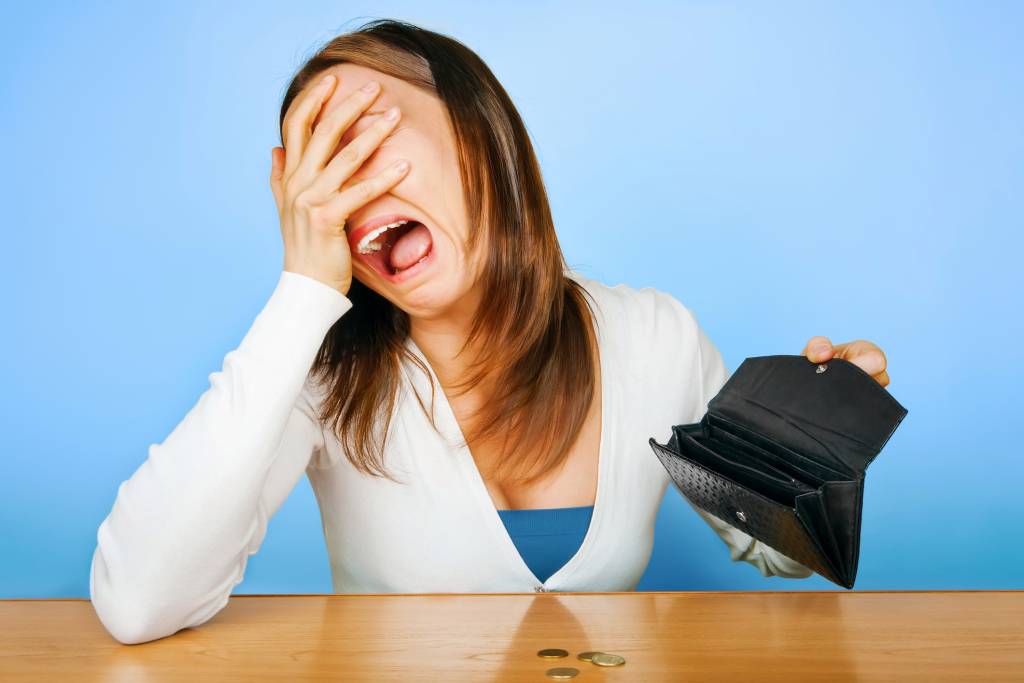 Qualidade de vida do Profissional
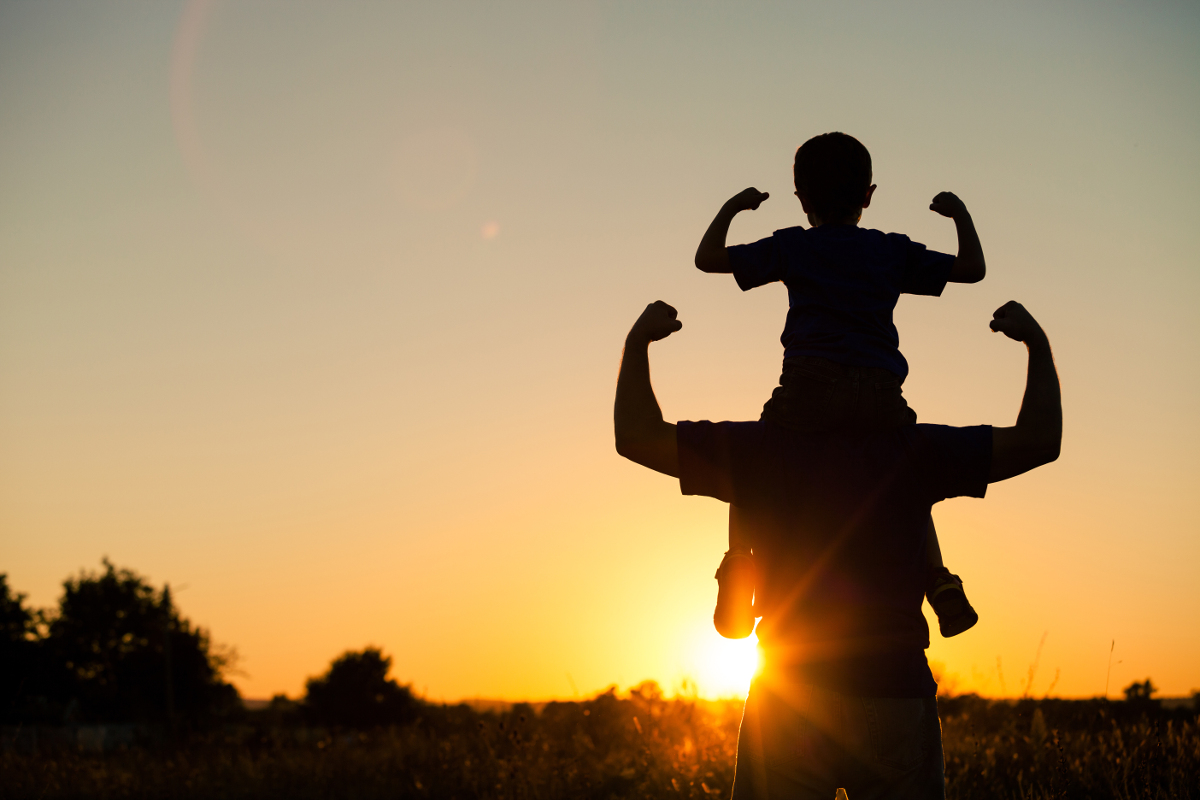 Palma et al. (2007) diz  que 34,5% trabalhava mais de 50 horas por semana.
“muitos profissionais mal valorizados buscam uma outra opção de emprego no decorrer de sua carreira como PT. Esses aspectos somados ao não reconhecimento da sociedade quanto à importância da profissão e as frustrações com o trabalho levam os egressos ao distanciamento ou até mesmo abandono da profissão” (FURTADO e SANTIAGO, 2015)
Qualidade de vida- Reflexões
para Bossle (2009), a jornada de trabalho do treinador personalizado não é pré-determinada, seus horários se modificam e se adaptam de acordo com as datas e os horários que o aluno dispõe. Portanto, a jornada não tem horário fixo para iniciar ou terminar, podendo se estender de segunda-feira até domingo e incluir férias e feriados.
Mendes e Azevedo (2014) (11) relatam que grandes jornadas de trabalho não são saudáveis ao profissional, pois compromete o tempo para o lazer, autocuidado com a saúde, convívio familiar, dedicação a projetos pessoais, etc., conduzindo a um comprometimento com a qualidade de vida do egresso e gerando um desgaste proveniente do excesso de horas realizando esforço físico e mental, podendo gerar agravos à saúde.
Qualidade de vida
Demandas da qualidade de vida
O que vão contra a qualidade de vida
Tempo de deslocamento
Horários irregulares de atendimento 
Ausência de férias
Baixa valorização salarial
Tempo para aprimoramento
Ausência de direitos e garantias impostas por governo ou empresa
Aparência física  Influencia direta no faturamento
Contra a própria ideologia da profissão: Saúde
Cuidados com o próprio corpo
Família 
Lazer
Uma boa valorização salarial
Uma boa noite de sono
Férias 
Afazeres pessoais
Fundo de garantia (para aposentadoria e emergências )
08/07/2020
REDES SOCIAIS
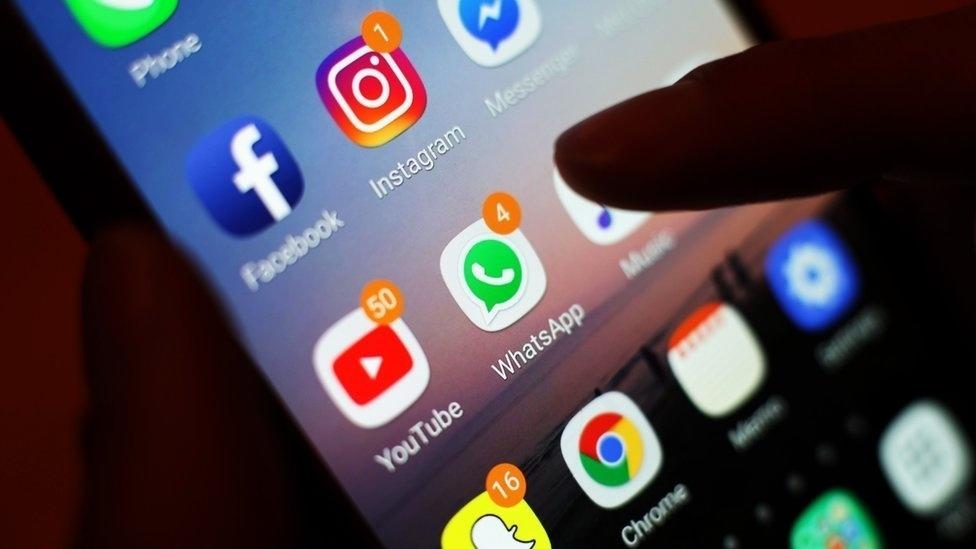 Facebook, whatsapp, youtube, twiter, instagram e outros.
O Brasil ocupa a segunda posição em uma classificação entre os países que possuem a população mais conectada ao Instagram, ficando atrás apenas dos EUA. (CLEMENT, 2019)
Redes sociais
Possíveis contra
Possíveis Prós
Maior visibilidade  Maior número de vendas
Meios de atração gratuita
Traçar estratégias 
Acompanhar tendências
Primeira impressão do cliente
Concorrência com os “influencers” e pessoas sem formação 
Conteúdo gratuito disponibilizado facilmente ( as vezes errado)
Preços + competitivos
Produtos milagrosos
Primeira impressão do cliente
08/07/2020
Atenção e cuidados
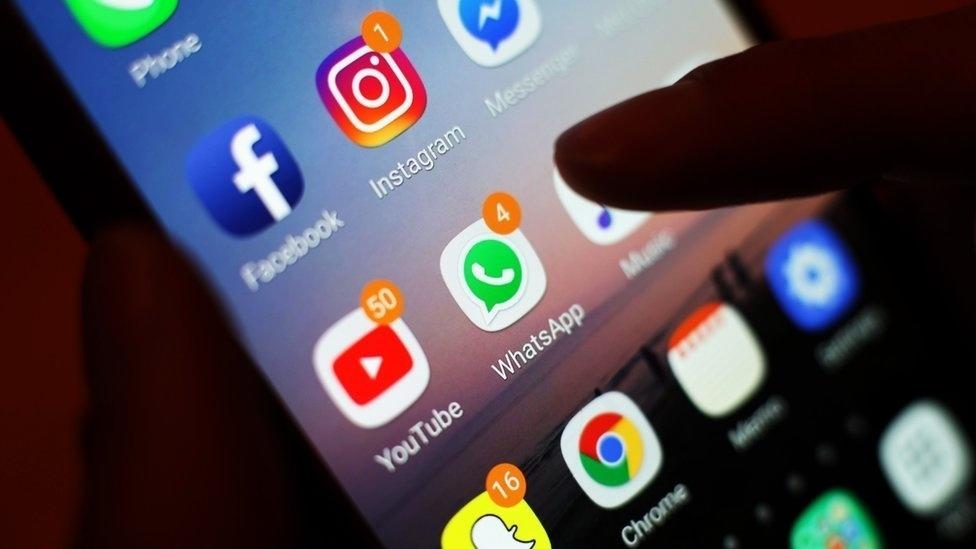 Cuidado com o conteúdo e informações falsas
Ações conjuntas para o fortalecimento da profissão, como:
Valorização  do CREF
Importância do acompanhamento profissional e porque paga-lo
Evitar o excesso de informações gratuitas 
Nos tornarmos os novos “influencers”
Lembrete: nenhuma profissão faz serviço de graça
PÚBLICO ALVO
Deve analisar:
Quem está ligado a suas redes sociais
proporcionar uma identificação com o cliente
buscar o público que lhe melhor trará qualidade de vida e faturamento
Localidade em que se encontra, analisando: 
- clima
- espações recreativos
- Topografia
- Questões salariais da região
(a renda média mensal dos trabalhadores formais de Ouro Preto se encontra em 3,1 salários mínimos) (IBGE,2017)
Por fim, o que você está disposto a ofertar e a que preço
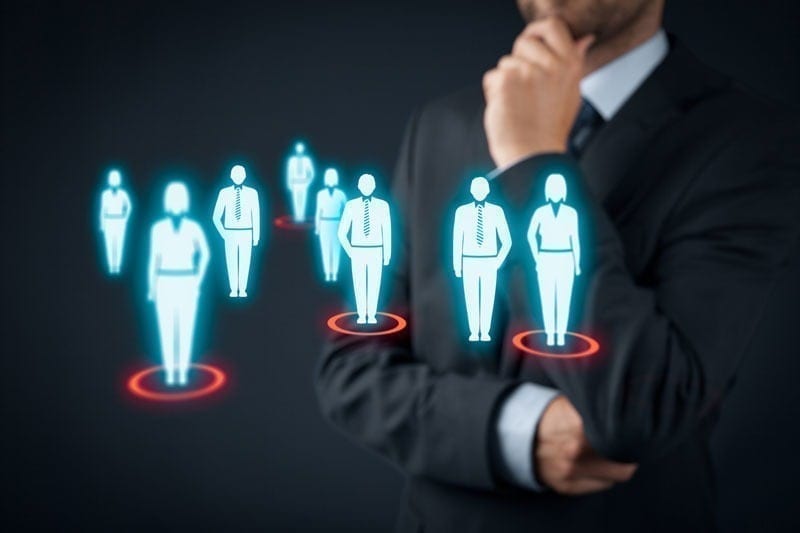 08/07/2020
Público alvo
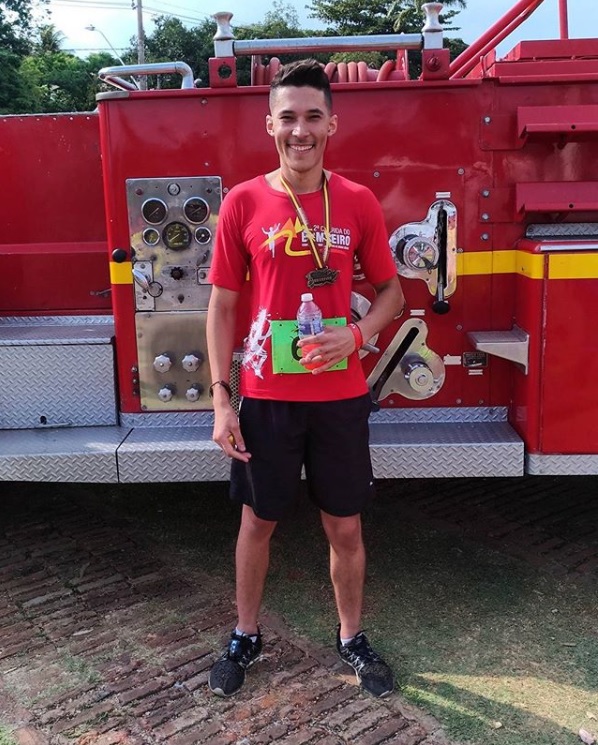 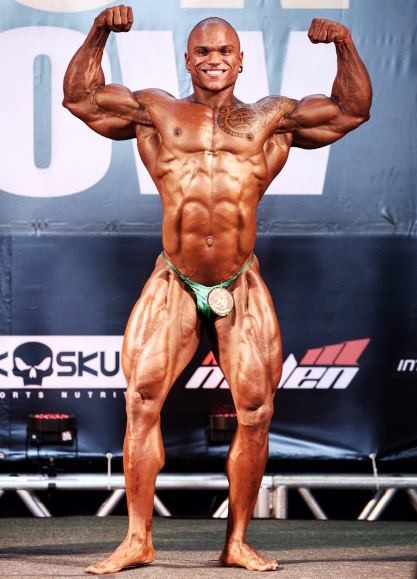 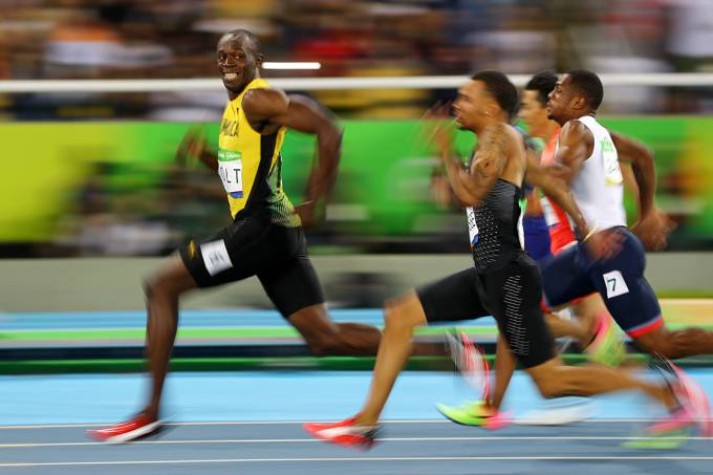 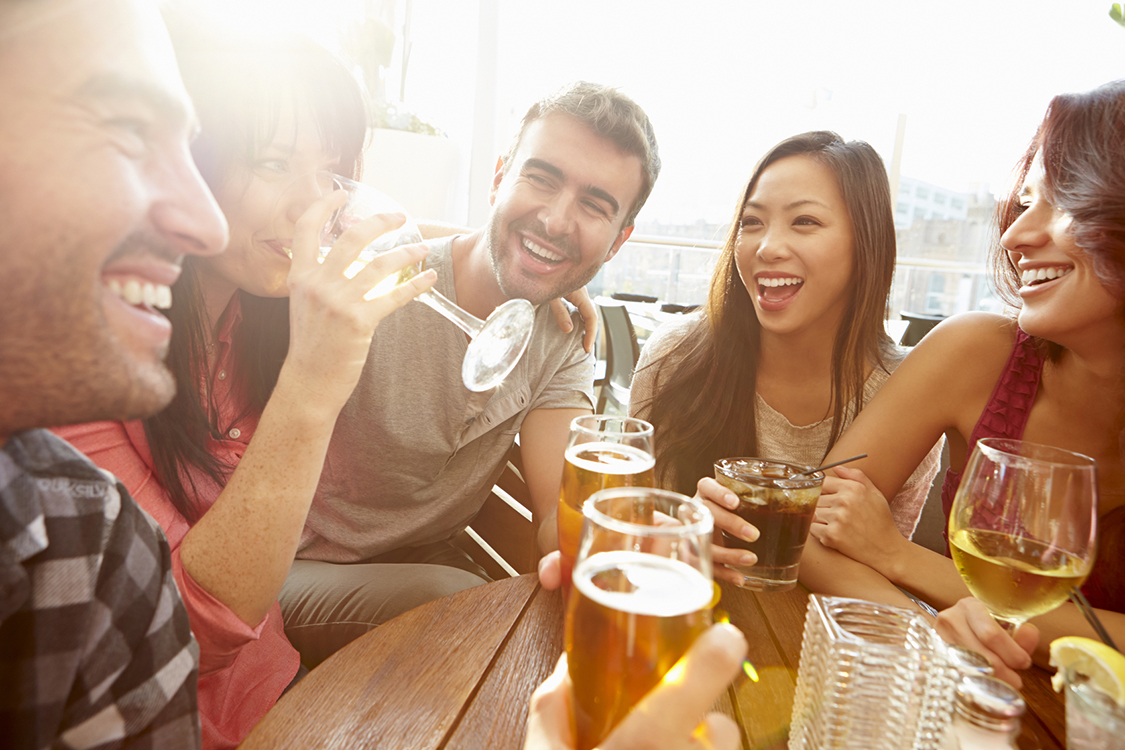 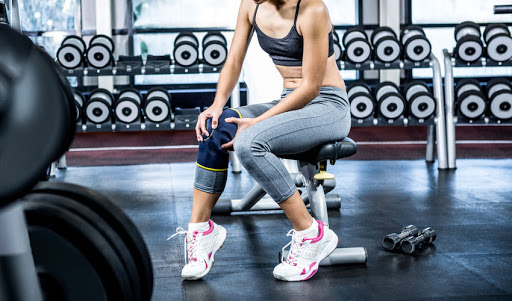 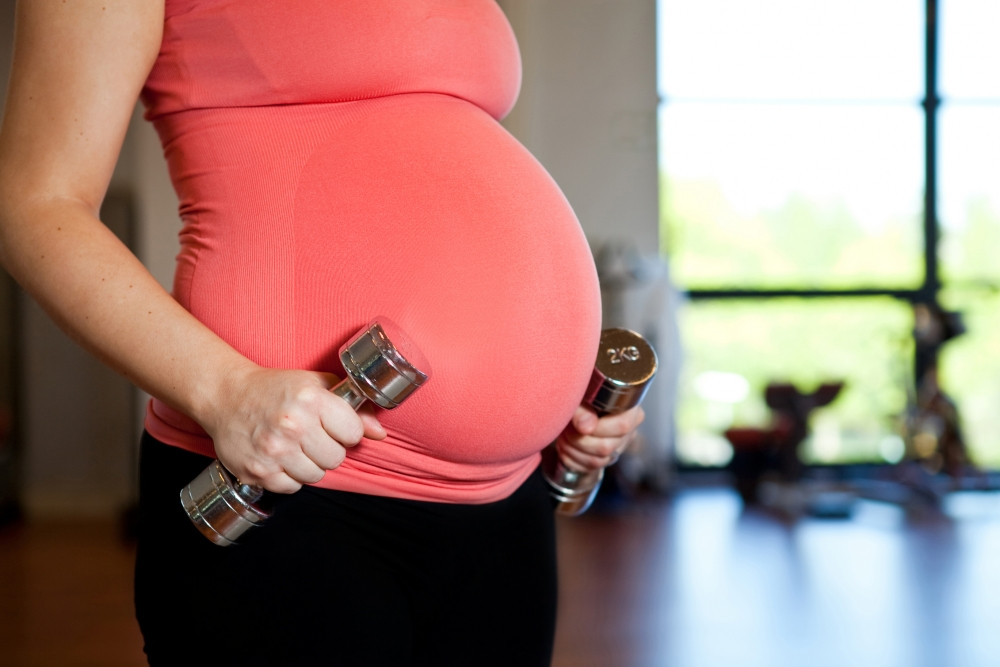 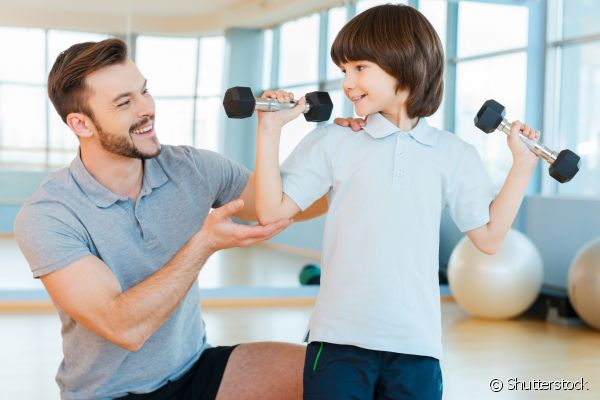 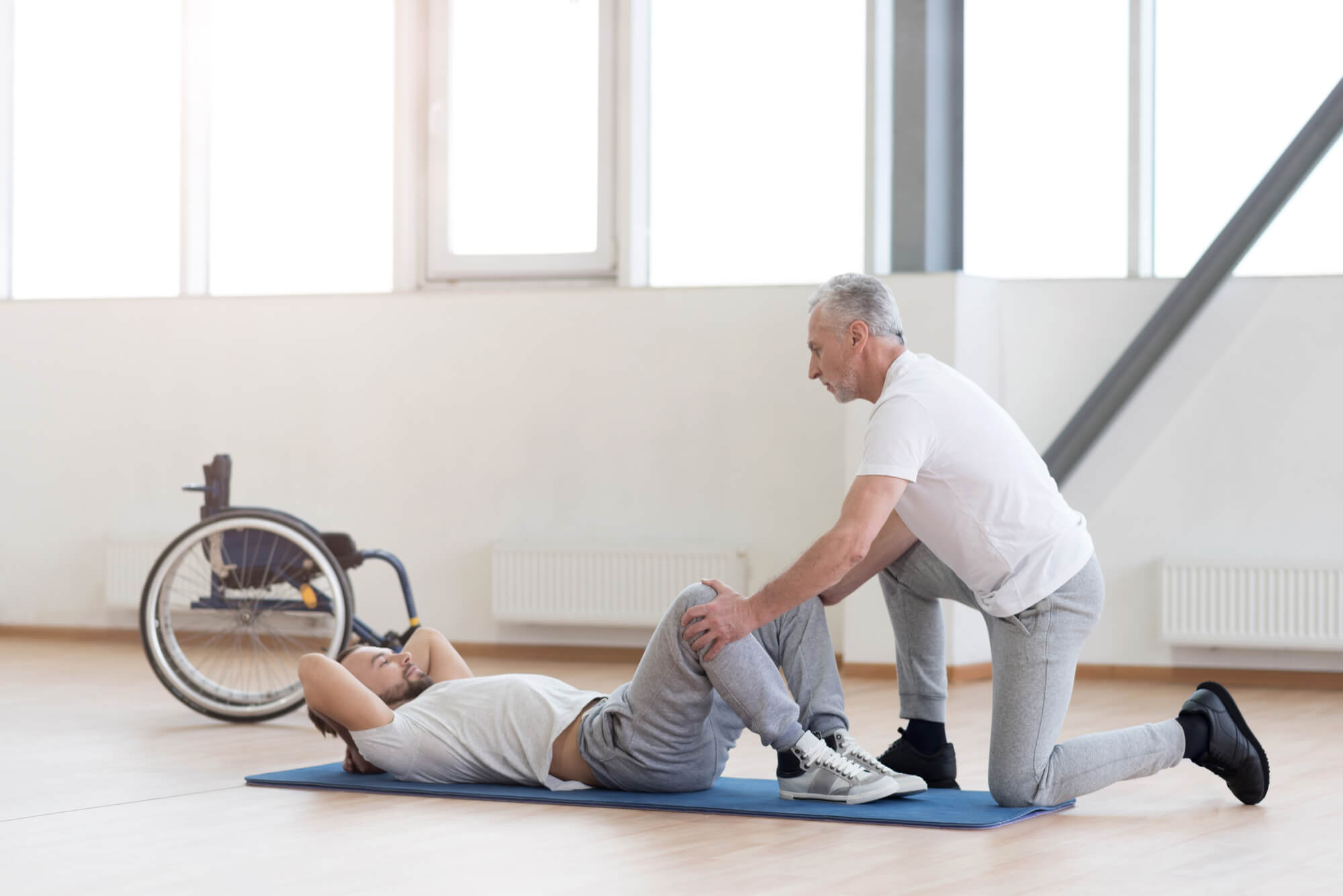 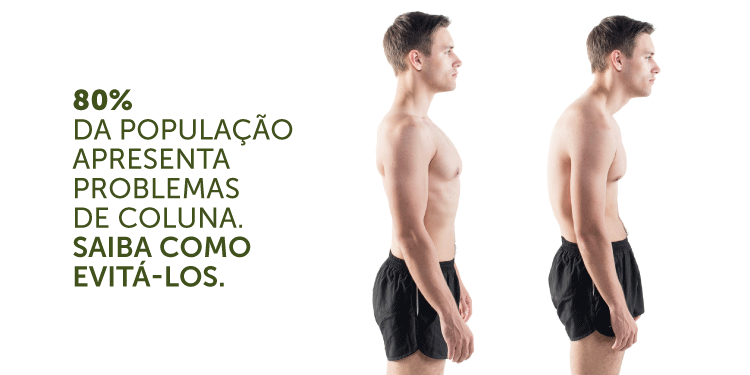 MARKETING
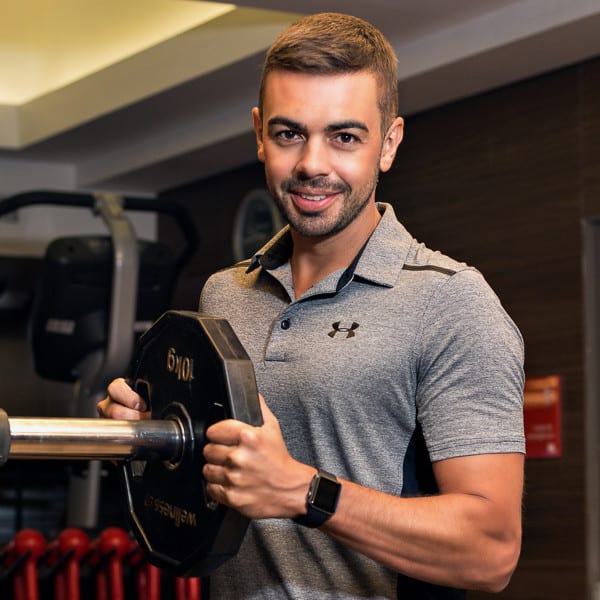 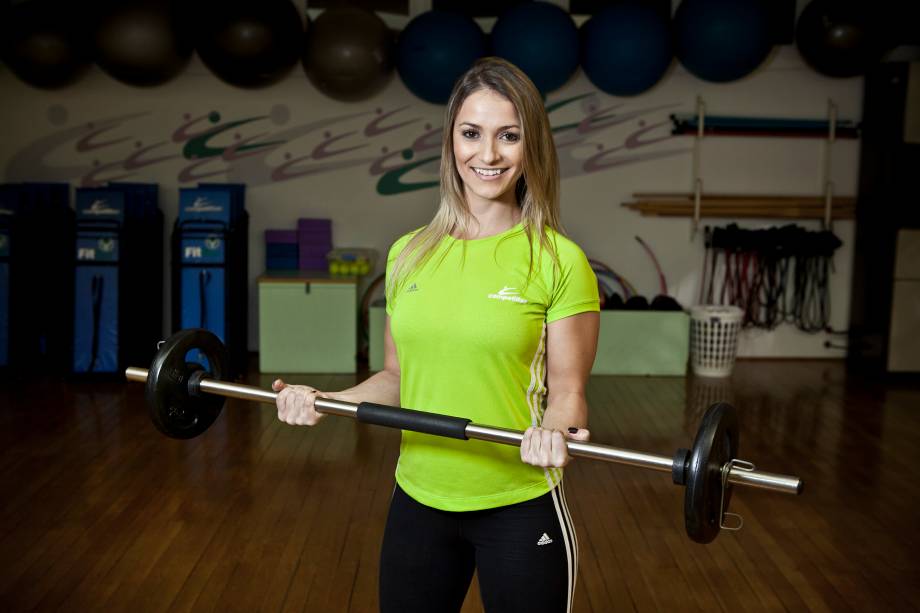 Engloba todos os tópicos apresentados
O segredo do sucesso certamente passa pelo marketing
Dentre as literaturas e artigos relacionados a parte empreendedora do PT, o marketing possui uma grande recorrência em estudos, porém, pouco aprofundado.
Marketing – o Que é?
O marketing não se enquadra diretamente na venda do produto, mas visa o conhecimento aprofundado do cliente, para que o produto ou serviço seja adequado às necessidades do mesmo, tornando a venda uma consequência. (KOTLER; KELLER, 2006)
As pesquisas voltadas para o marketing de relacionamento mostram que, quando os clientes estão mais motivados, os resultados dos prestadores de serviços - o que inclui o de personal trainer - melhoram automaticamente, aumentando as vendas e o lucro (Crosby, Evans & Cowles, 1990).
08/07/2020
7 Objetivos do Marketing
Fidelizar clientes
Aumentar visibilidade 
Gerenciar uma marca ( você) 
Construir boas relações
Educar o mercado
Engajar colaboradores ( representam indicações e divulgações gratuitas)
Como consequência: maior n de venda
Fatores que impactam a intenção de compra
Atualidade na região dos Inconfidentes
Necessário
Conhecimentos  de marketing
Habilidades comunicativas 
Preço
Disponibilidade de horários
Conhecimento Técnico
Investimento
Inovações e adequações
Aparência Física pessoal (Lin & Hsieh, 2011)
Resultados
Público alvo
Influencia em redes sociais e físicas
Uma boa qualidade de vida
Outros
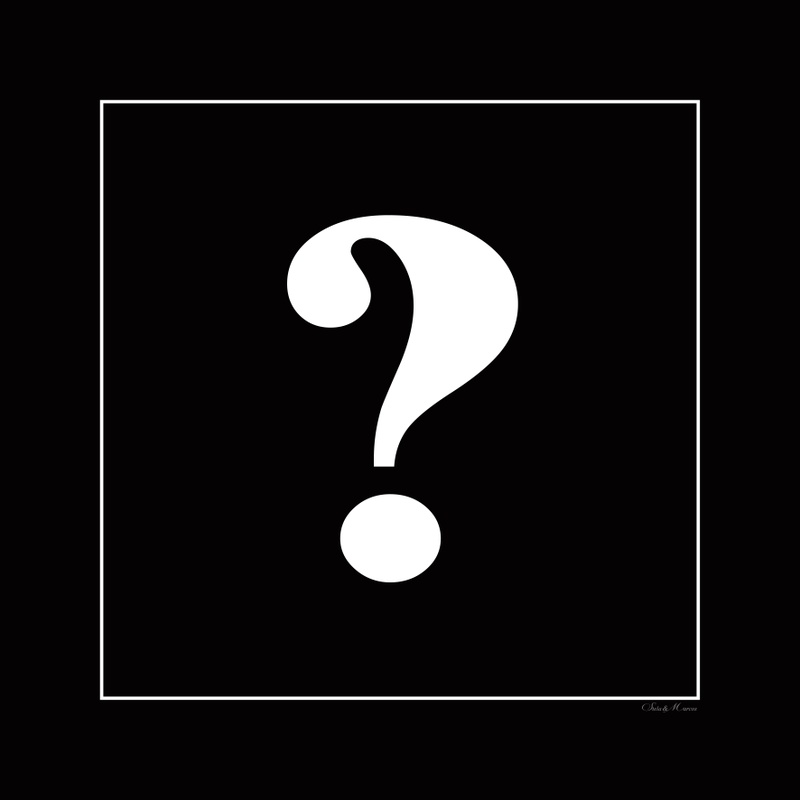 Marketing
Neste cenário, o corpo é fundamental para o sucesso da empresa, pois com ele você pode utiliza-lo como forma de motivação. Além de ser outdoor de si mesmo
Esta afirmação demonstra a relação entre capitalismo e corpo, crescente nos últimos 30 anos.
Metodologia
Linha de pesquisa: exploratória e descritiva
Abordagem metodológica: quantitativa e qualitativa
Transversal
TCLE (Termo de consentimento livre e esclarecido)
Questionário  Online  campos de contato direto  Anonimato 
Amostra  maior número de vonluntários possíveis
Região  Ouro preto, Mariana, cachoeira do campo e demais distritos ao redor
Questionário
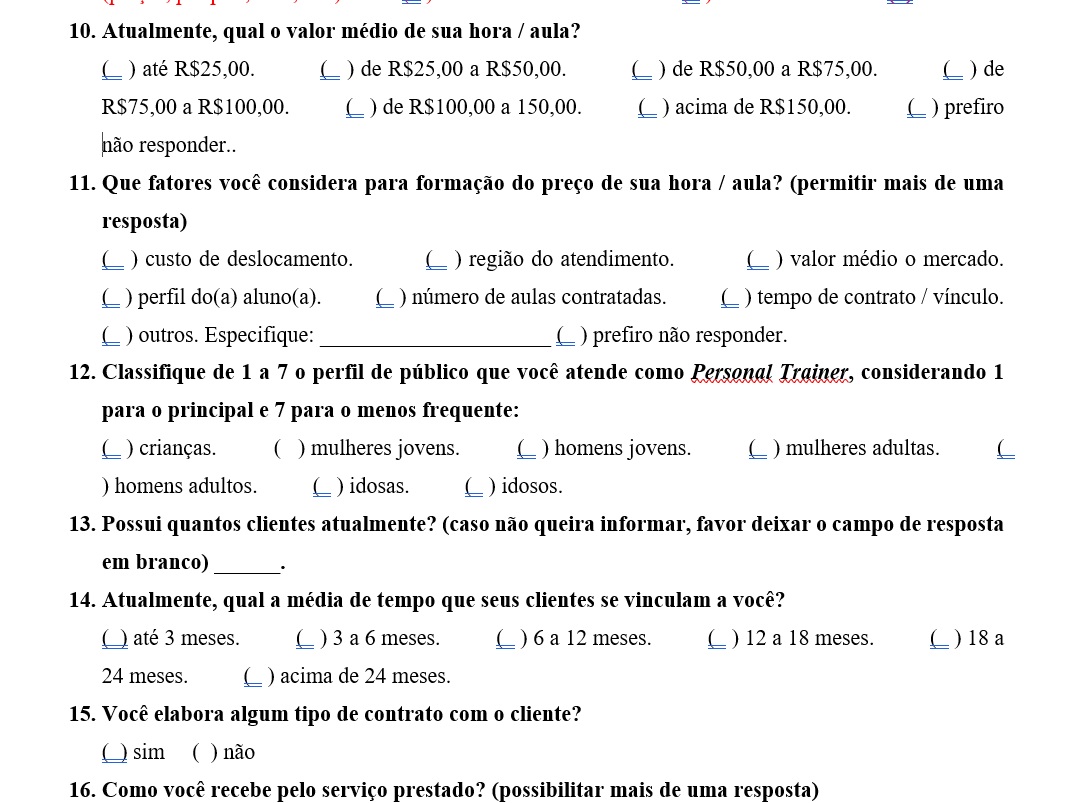 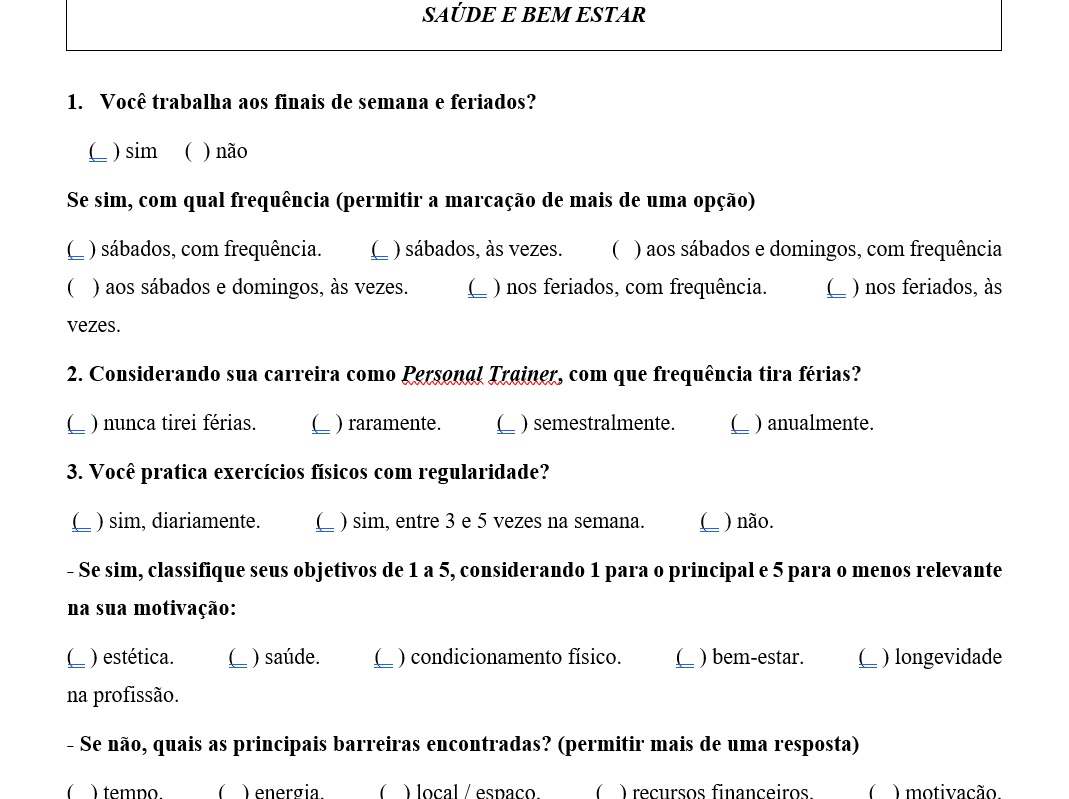 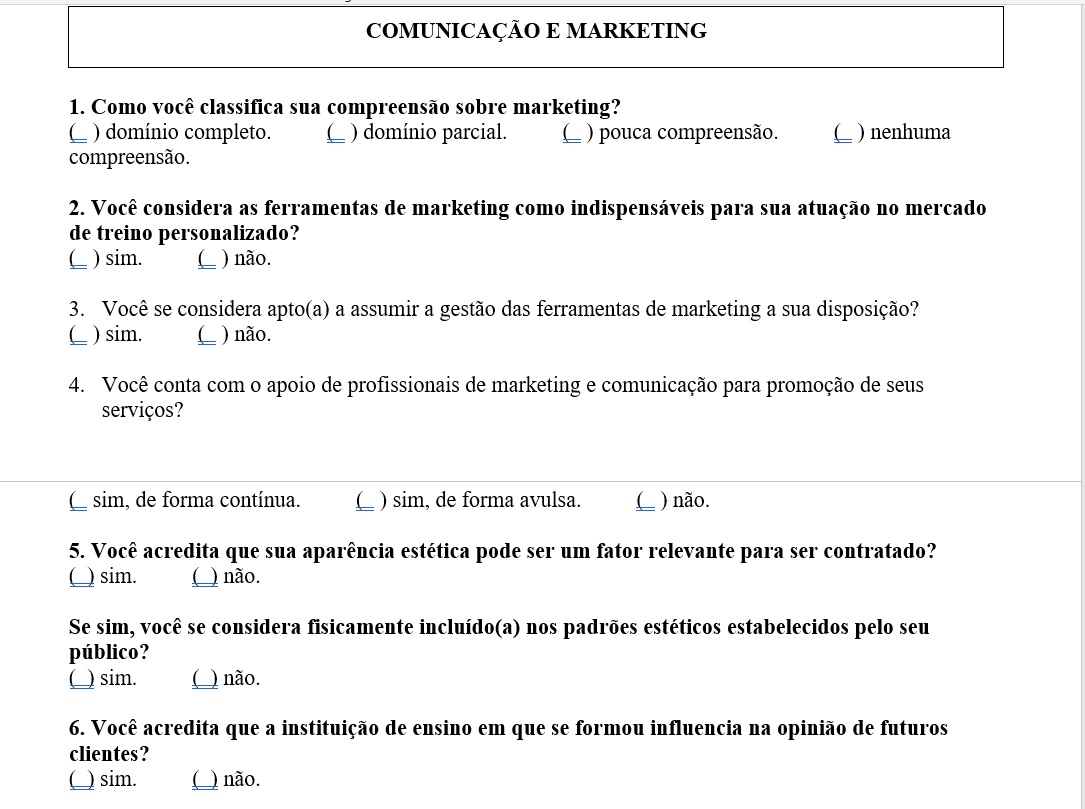 Análise da amostra
No manejo dos dados coletados, poderá haver a criação de grupos separados por localidade, idade, objetivos, sexo, entre outras, para uma maior especificidade dos resultados. Afim de criar hipóteses para um problema ou identificar tendências, para compreender mudanças de opiniões e comportamentos.
08/07/2020
Onde eu quero chegar?
No aumento da valorização profissional
Um questionamento sobre a gestão financeira/carreira nas universidades
Não ir contra aos que pregam promoções de saúde gratuita 
Analisar se os profissionais da região se interessam por este tema
Promover um conceito aparentemente pouco explorado na região
08/07/2020
porque não fomentar esse desejo de sucesso e correspondência ao mercado de trabalho em conformidade com suas exigências de melhorias para que assim o profissional tenha sua valorização recorrente. Que até o atual momento, com o referencial teórico apresentado, trata-se de um baixo índice de reconhecimento em questões salariais.
08/07/2020
“Viva o presente, planeje o futuro”Obrigado